Духовная жизнь Серебряного века
Михаил Васильевич Нестеров
          Русский художник




                                                                  Выполнила:              
                                                           ученица 9 класса
                                                           Озерова Ксения
Михаил Васильевич Нестеров 1862 – 1942
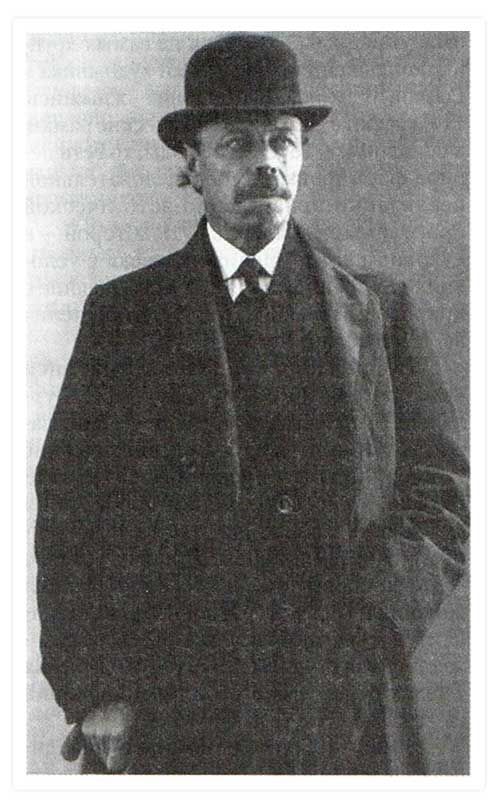 Биография Михаила Нестерова
Михаил Нестеров родился 19 (31) мая 1862 года в Уфе в интеллигентной купеческой семье с религиозно-патриархальным укладом. До двенадцати лет Нестеров жил в Уфе, учился в гимназии.
Творчество Михаила Васильевича Нестерова
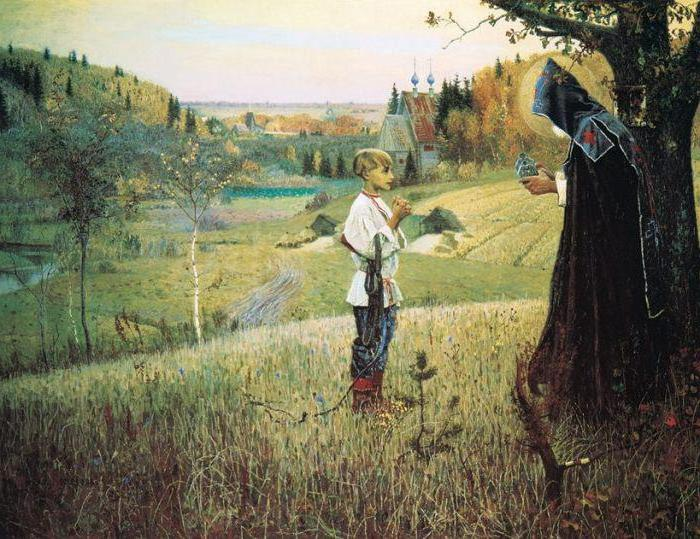 Вхождение молодого художника из Уфы в художественный мир России было смелым и стремительным. Его произведение «Видение отроку Варфоломею» вызвало сенсацию на 18-й Передвижной выставке (г. Москва). Признание, слава – все то, о чем он мечтал, стало реальностью. Отец в шутку говорил, что поверит успеху сына тогда, когда Павел Михайлович Третьяков, знаменитый московский коллекционер, купит его картины. Такой день наступил: Третьяков приобрел две работы художника.
Серьезный период в творчестве художника
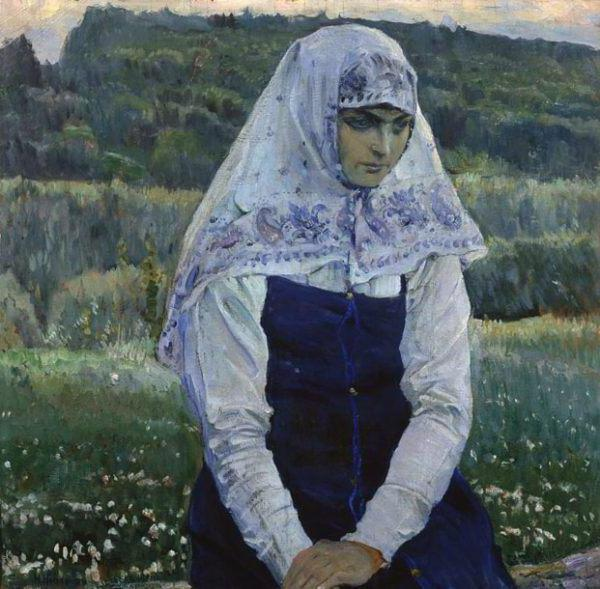 Художник становится отцом. Дочь, появившуюся на свет в 1886 году, назвали Ольгой. Но, к сожалению, умерла его супруга. Многие последующие работы Нестерова знакомят нас с образом любимой жены. В таких произведениях, как «Царевна», «Христова невеста», он запечатлел черты лица умершей супруги.
Данная работа послужила началом появления целой череды картин с женскими образами, которые отличала чуткая, одинокая душа, полная внутренней, скрытой, прелести и страдания. Нестерову удалось создать новый поэтический образ. Здесь же им в первый раз была изображена неброская красота среднерусской природы. «Нестеровский» - такое название позднее дали данному уникальному типу пейзажа.
Картины
Нестеров высоко ценил творчество Мухиной. Ему по душе была скульптура "Рабочий и колхозница", созданная Мухиной для советского павильона на Всемирной выставке в Париже в 1937 году. Его привлекали монументальность пластики, высокая содержательность образа, выражающая романтическую устремленность страны в будущее.
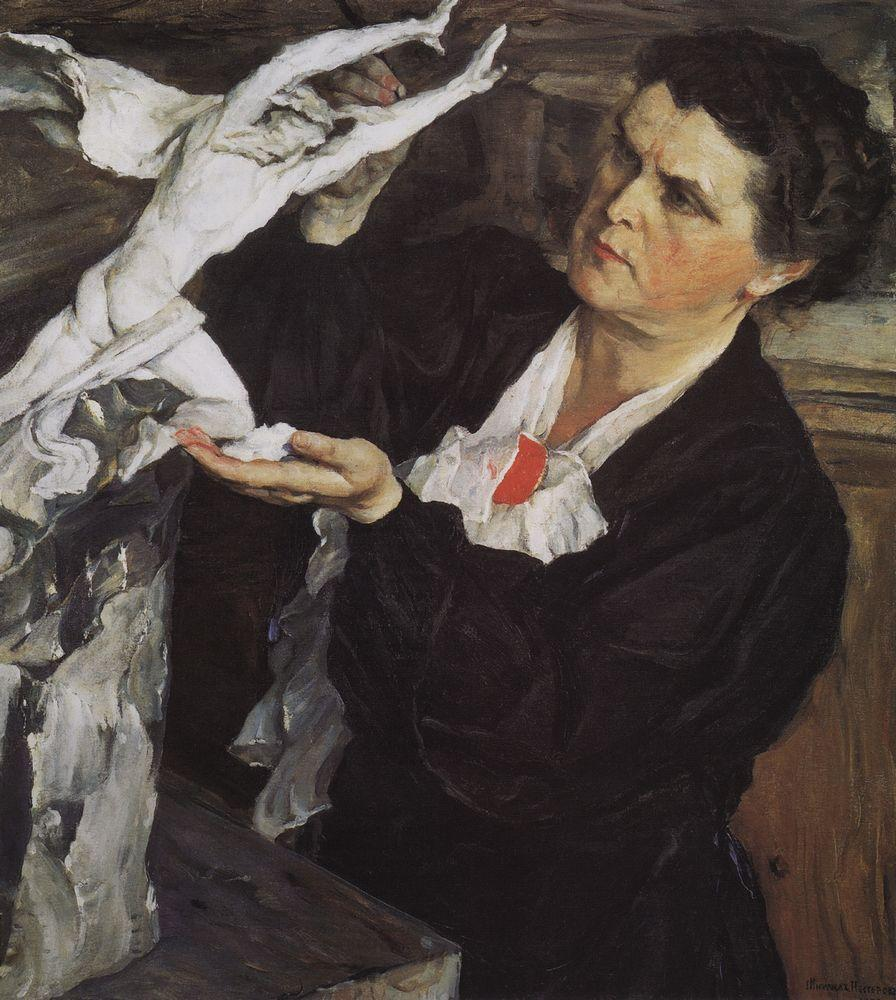 Портрет Веры Игнатьевны
                                                            Мухиной. 1940
Одна из самых прекрасных, чистых и свежих картин Нестерова, в которой так емко и глубоко отражено смятение человеческого духа, в данном случае молодой красивой монахини, вышедшей на белый снег, и словно влекомой к себе голосами мирской жизни... Красное платье и окружающий пейзаж относятся к высшим достижениям
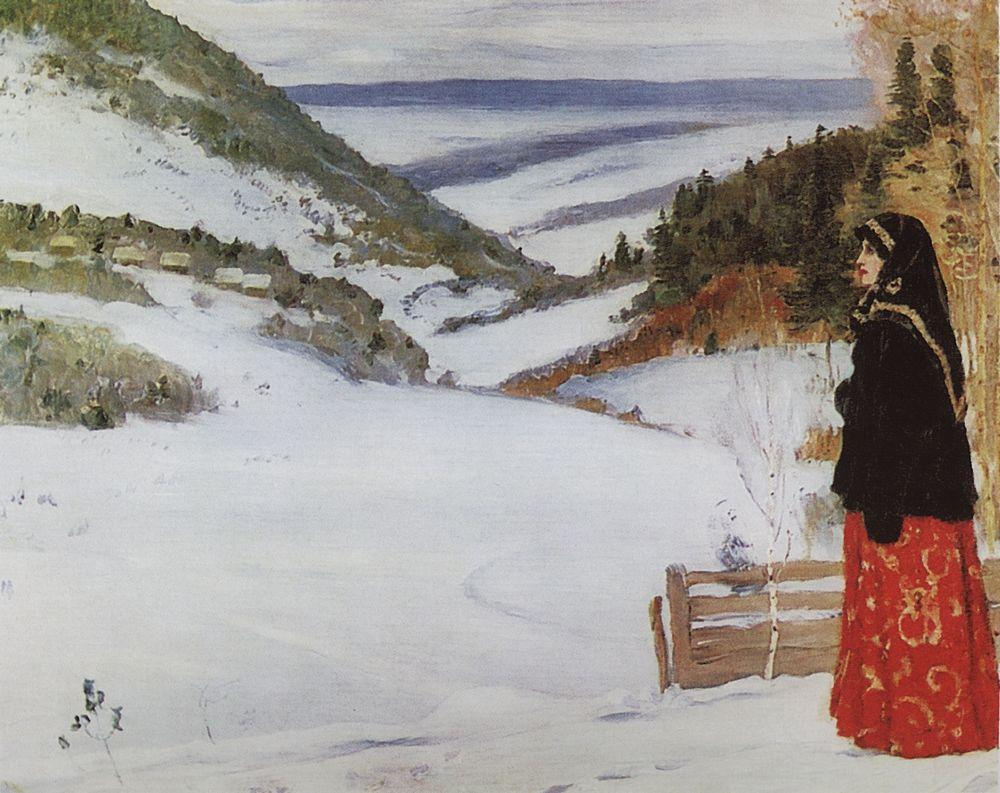 Еще одна картина, посвященная теме Святой Руси, занимавшей художника большую часть жизни. Духовная чистота и обаяние святых старцев позволяют животным (в данном случае лисе) не бояться их и принимать еду из их рук.
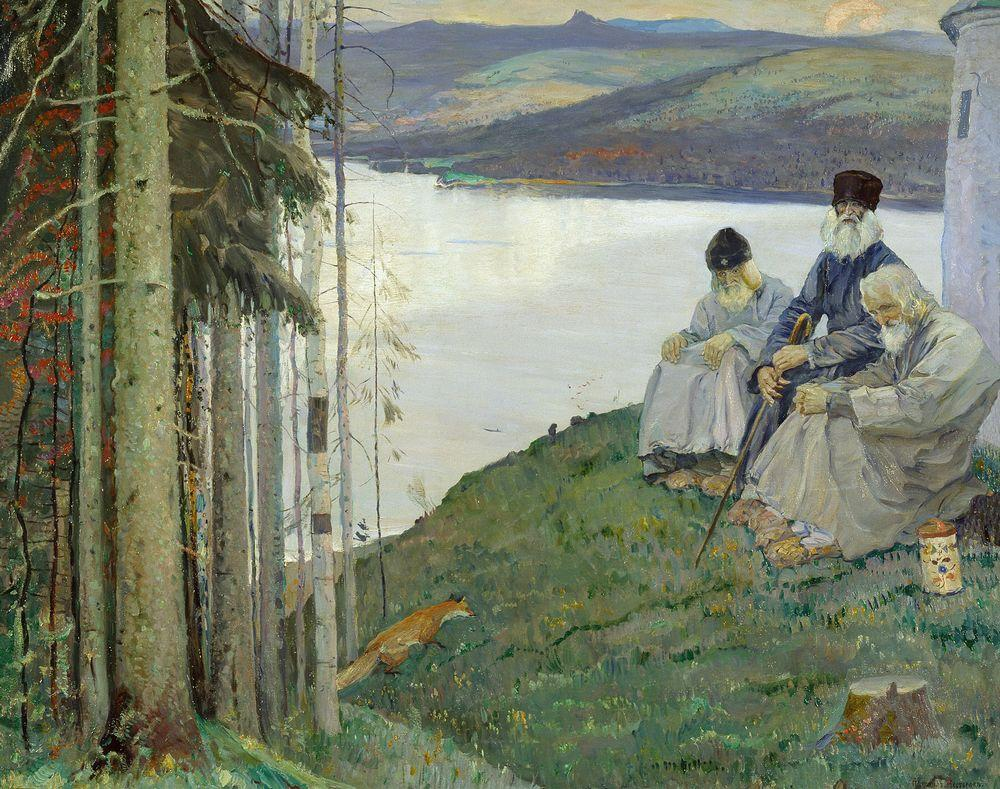 На закате
18 октября 1942 года художник скончался в Боткинской больнице. Ему на тот момент шел 81-й год. И в самые последние дни своей жизни в руках Нестеров держал палитру и кисть. Он продолжал рисовать.
Спасибо за внимание!